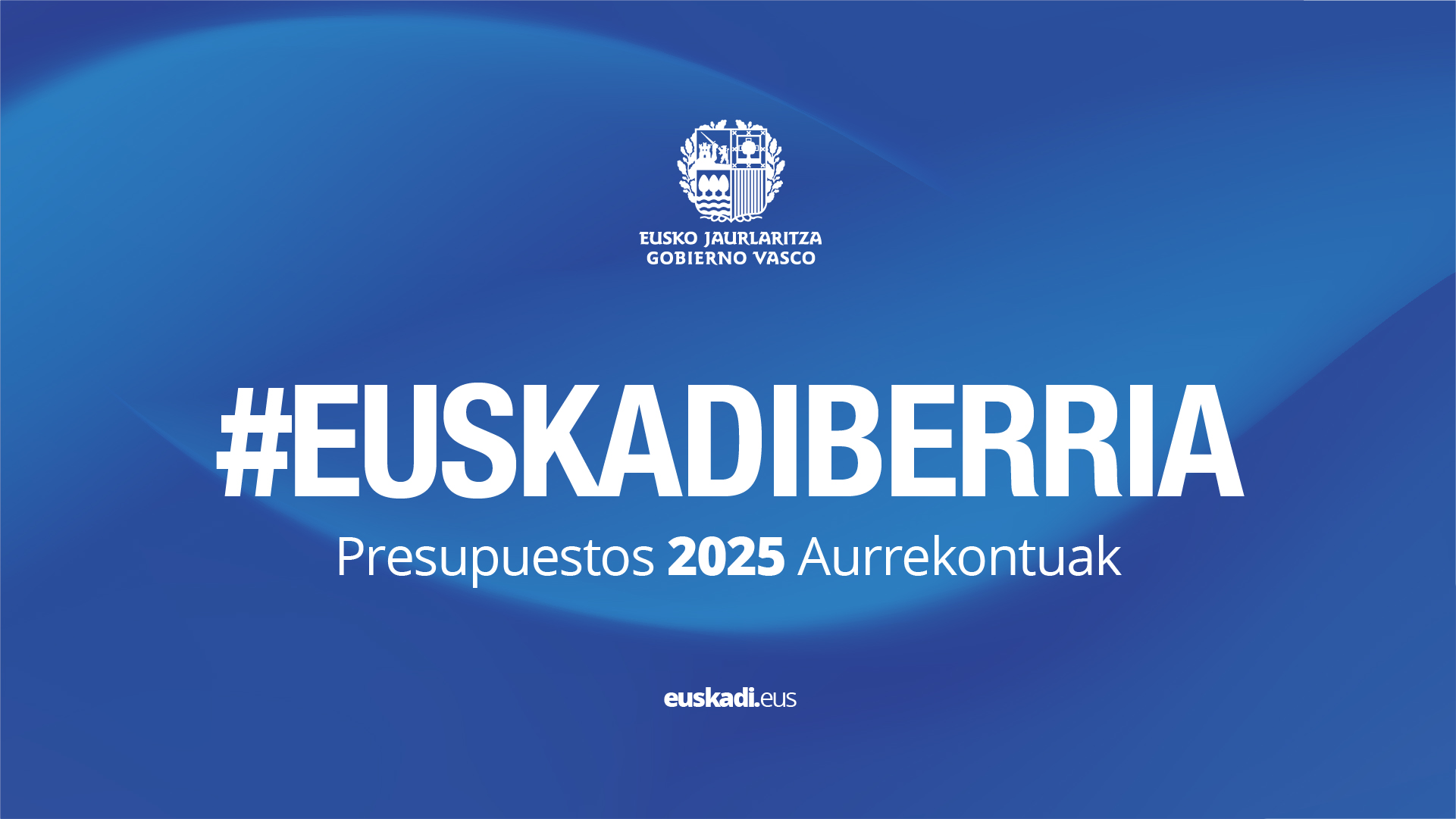 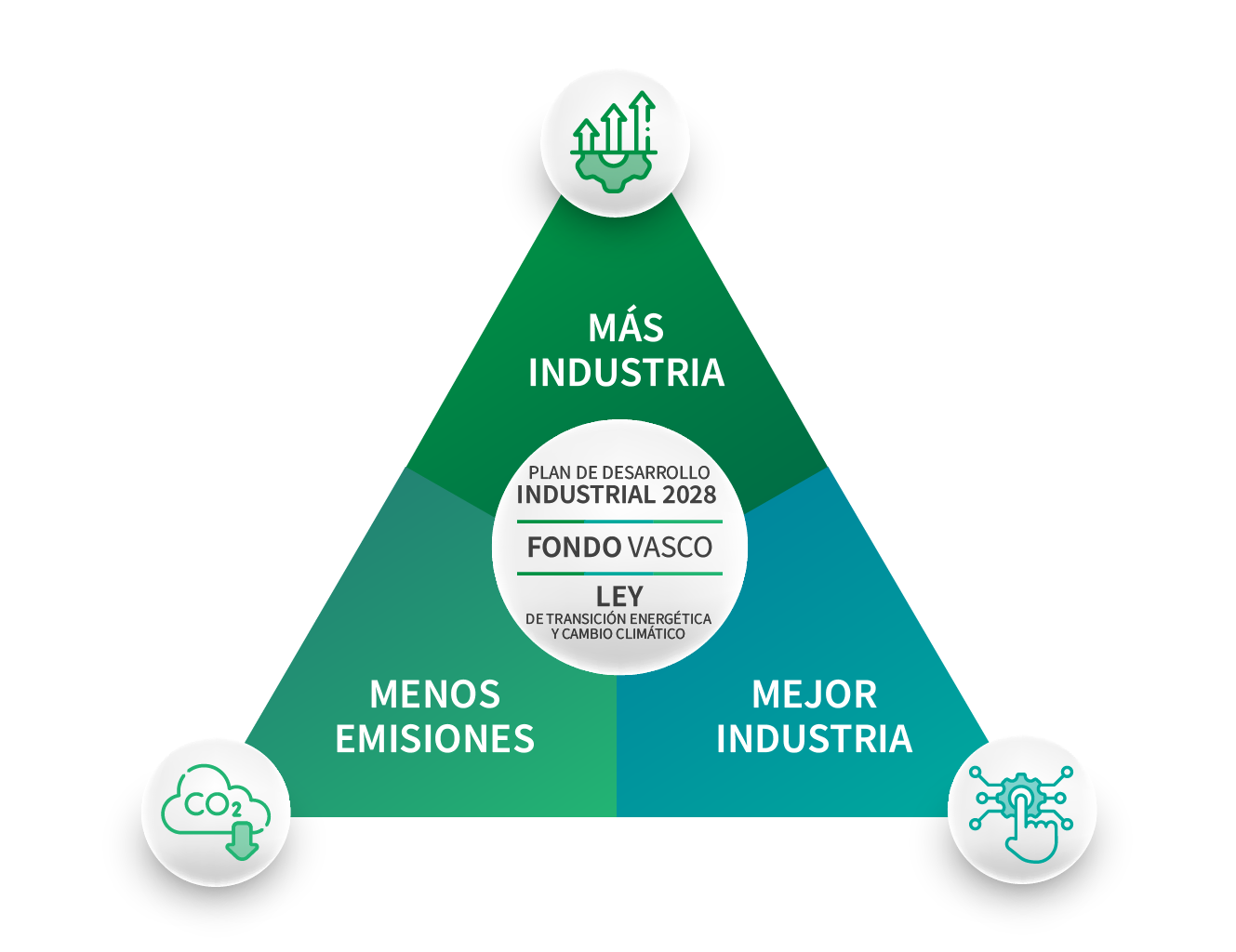 2
3
1. INDUSTRIA GEHIAGO / MÁS INDUSTRIA
4
1. INDUSTRIA GEHIAGO / MÁS INDUSTRIA
5
1. INDUSTRIA GEHIAGO / MÁS INDUSTRIA
Convocatorias 2025
6
1. INDUSTRIA GEHIAGO / MÁS INDUSTRIA
7
2. INDUSTRIA HOBEA / MEJOR INDUSTRIA
8
2. INDUSTRIA HOBEA / MEJOR INDUSTRIA
9
2. INDUSTRIA HOBEA / MEJOR INDUSTRIA
10
2. INDUSTRIA HOBEA / MEJOR INDUSTRIA
11
3. ISURI GUTXIAGO / MENOS EMISIONES
12
3. ISURI GUTXIAGO / MENOS EMISIONES
13
3. ISURI GUTXIAGO / MENOS EMISIONES
14
3. ISURI GUTXIAGO / MENOS EMISIONES
15
3. ISURI GUTXIAGO / MENOS EMISIONES
16